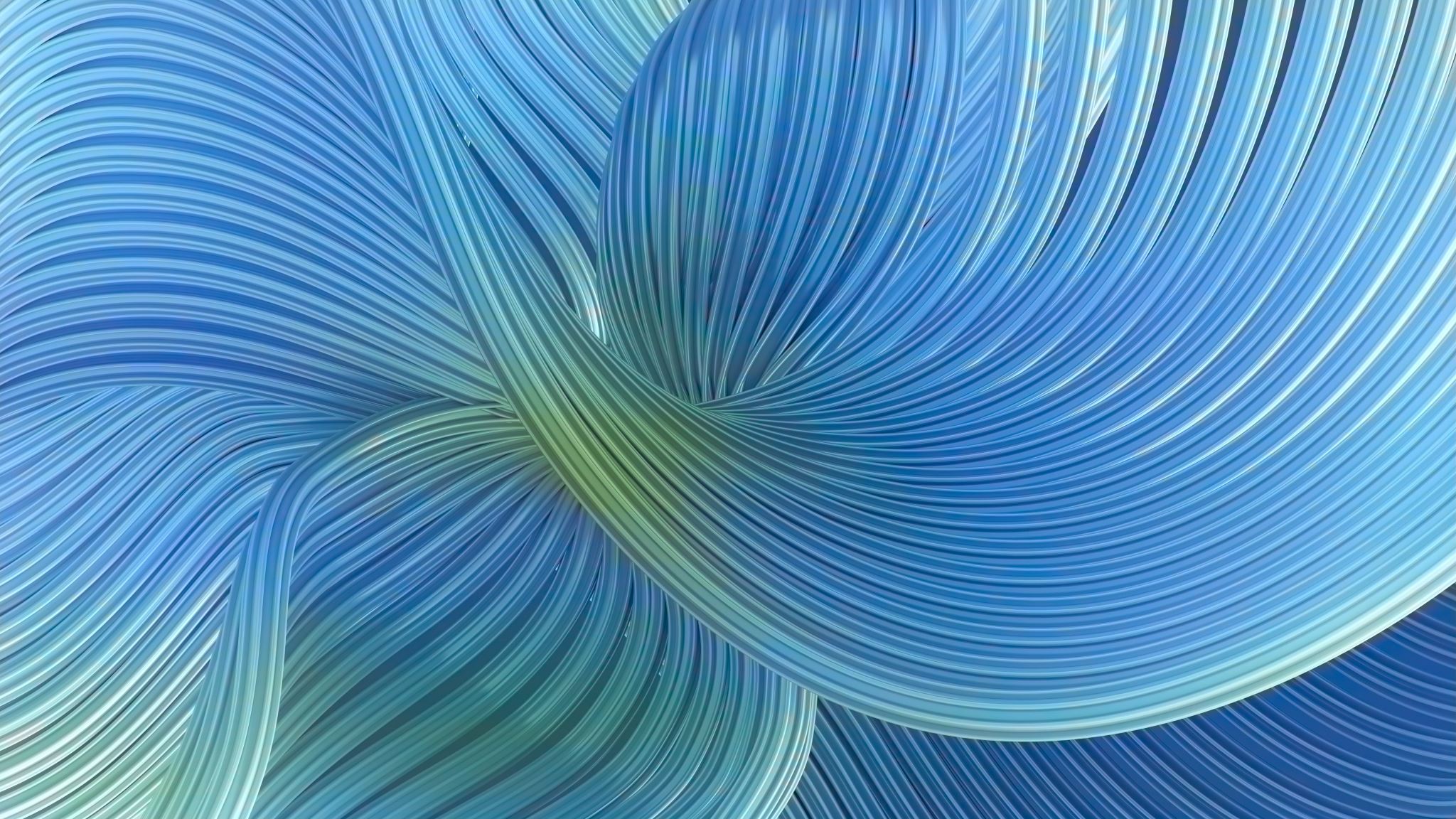 Online Gaming Safety Quiz
Your internet gaming account is private and you have fewer friends online than lots of people in your class. What do you do?(choose one option)
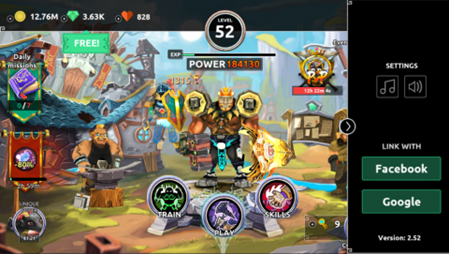 You don't add anyone you don’t know in person. You know who your true friends are and that’s what matters.
 
Ask your friends to recommend people that you could add. At least you'll know they're trustworthy. 

Start to accept friend requests from anyone so you can get more friends as quickly as you can.
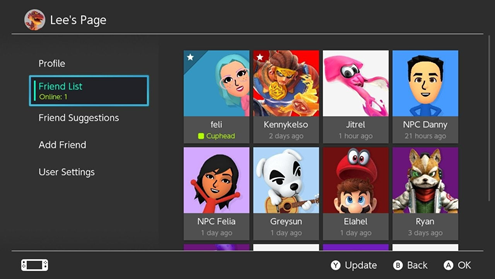 Answer
. You don't add anyone you don’t know in person. You know who your true friends are and that’s what matters.
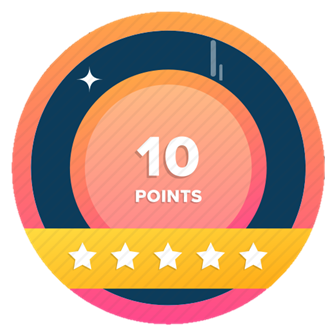 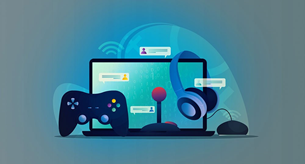 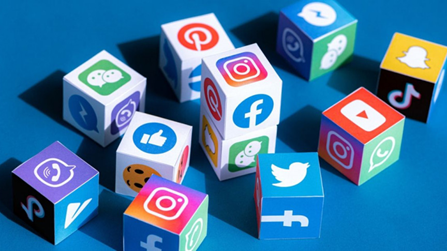 Personal Details 
What you’ve had for dinner
 A Picture of your favourite Gaming Character
 Which school you go to
When playing online Games, what information should you not post online?
Answer
Which School you go to
 & Personal Details
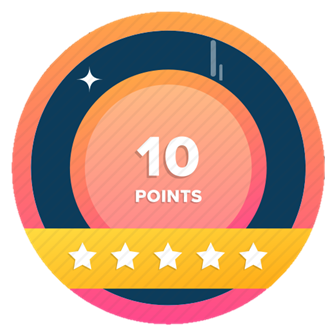 Someone from another school, that you know online, wants to meet you outside the local shops, so you can hang out together. You know their name but haven’t met them before. What should you do?
Answer
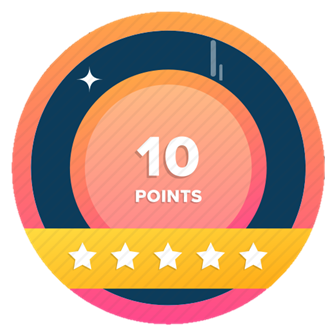 Let your parents / carers know straight away and refuse to meet them.
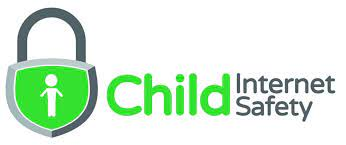 You are playing a Game and meet someone online who tells you they are the same age as you. So it is safe to share personal information. They keep asking you to share this information. What should you do?
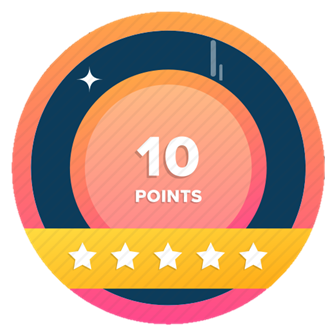 Answer
Not share any Personal information
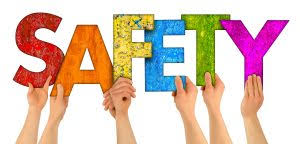 Your best friend tells you their password and says, ‘If you’re a good friend then you’d share yours too.’ What do you do?
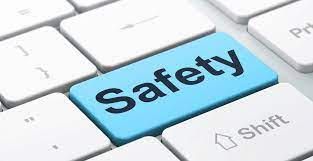 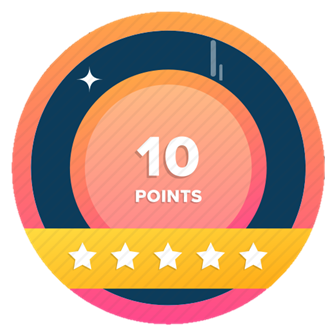 Say that you can’t share your password because it’s just for you.
Answer
You are playing an online game and someone you don’t know wants to add you as a friend. What do you do?
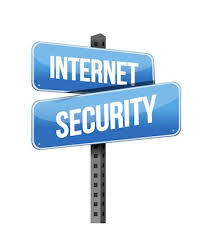 Answer
Let your parents or carers know, so they can check who it is.
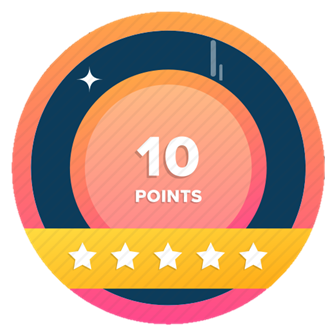 The latest online game involves video calling surprising your friends and trying to scare them as much as possible, then posting the video for everyone to see. A lot of your friends have done it and now say it’s your turn. How do you feel?
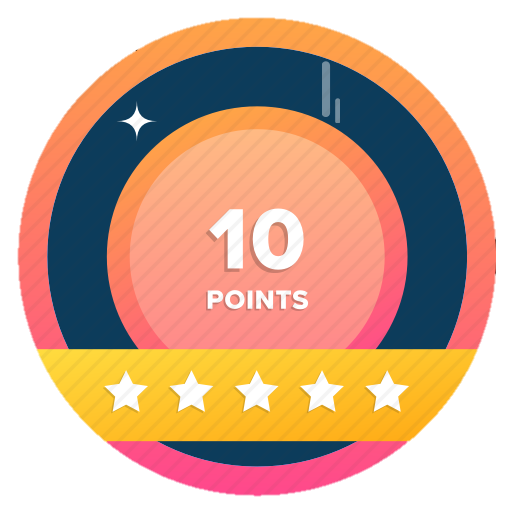 You decide not to take part
Answer
Your Friends introduces you to an online friend she has been playing with and wants you to meet up with them and play together in their home. What should you do?
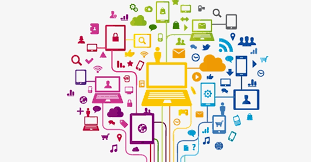 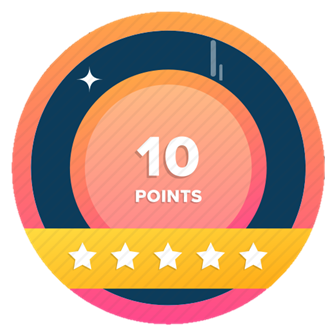 Tell them you are sorry but you can’t meet them as you don’t know them
Answer
What is the Best way to find a Safe Game?
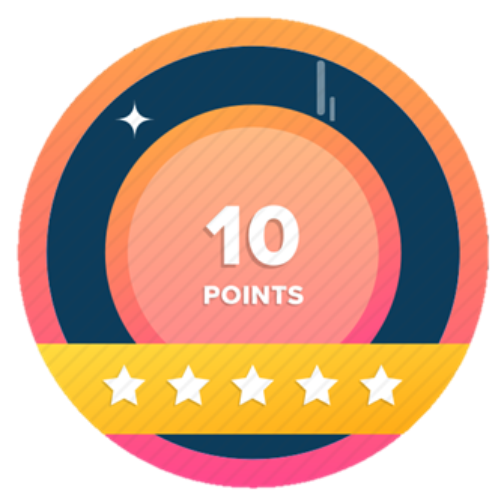 Answer
Search for games on trusted Websites
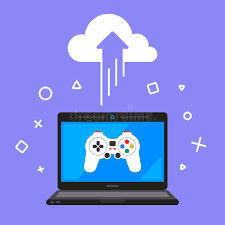 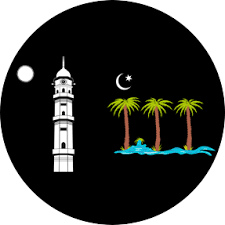 JazakAllah
Nasiratul Ahmadiyya UK